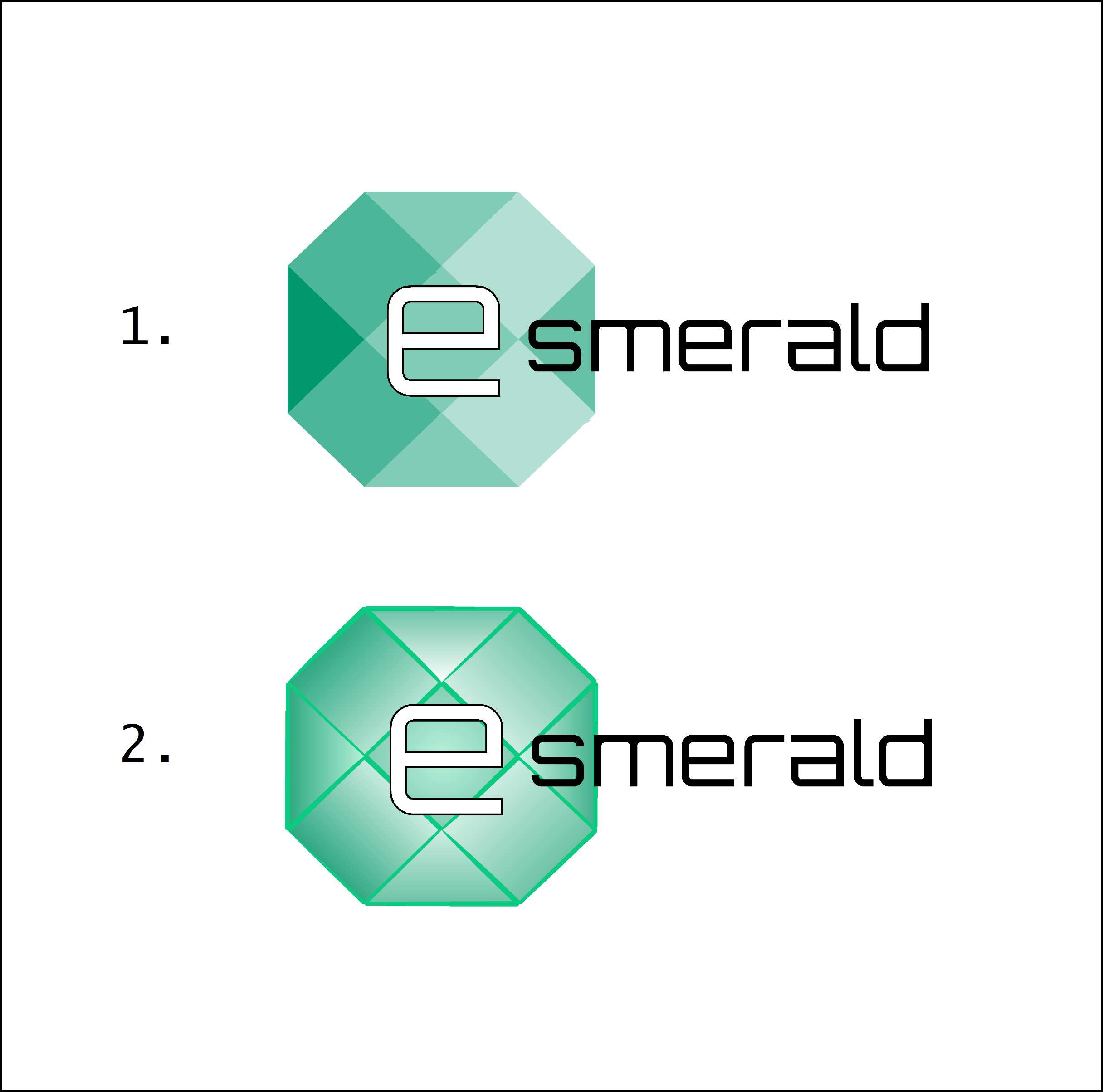 “Poboljšanje otpornosti malih i srednjih poduzeća nakon lockdowna”
KORIŠTENJE RJEŠENJA RAČUNALSTVA U OBLAKU
Autor : INTERNET WEB SOLUTIONS
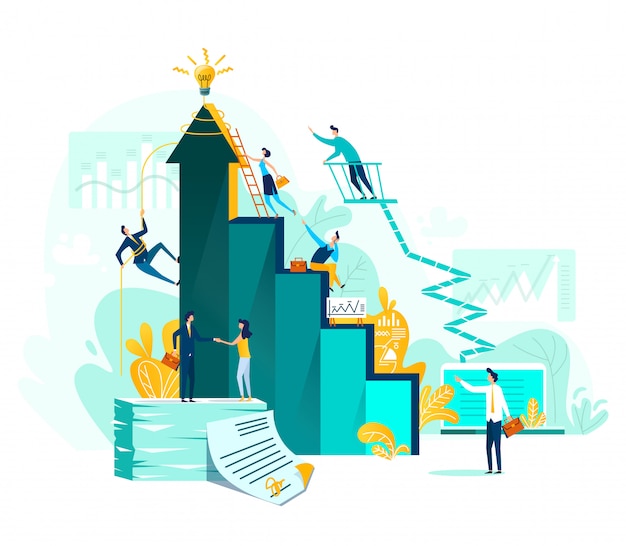 CILJEVI
Na kraju ovog modula moći ćete:
Dobiti približnu ideju o tome što je skladištenje u oblaku i koje prilike pruža
Poznavanje vrsta oblaka i odabir pravog za vašu tvrtku
Što su glavni ICT alati povezani s oblakom i kako ih optimalno iskoristiti
Smatrati Cloud kao više od tehnologije samo za pohranu
INDEKS
Jedinica 1: Rješenja u oblaku za otpornost malih i srednjih poduzeća
Što je pohrana u oblaku

ICT alati za usluge računalstva u oblaku
JEDINICA 1: Rješenja u oblaku za otpornost
ODJELJAK 1.1.: Što je računarstvo u oblaku
Cloud Computing omogućuje daljinski pristup IT resursima na zahtjev iz mreže vanjskih izvora (poslužitelja) putem Interneta. Datoteke ili aplikacije na Cloudu može prenositi, preuzimati, dijeliti ili mijenjati bilo koji ovlašteni korisnik.

Osim toga, ova tehnologija pohranjivanja datoteka sigurna je i softverski (datoteke se skeniraju na viruse nakon preuzimanja) i hardverski (tvrdi diskovi se mogu izgubiti ili oštetiti).

Ova tehnologija može poslužiti u mnoge svrhe : specifične aplikacije, interna mreža i upravljanje bazom podataka, pristup medijima, računalna snaga, pohrana…
JEDINICA 1: Rješenja u oblaku za otpornost
ODJELJAK 1.1.: Što je skladištenje u oblaku
Kao što je prije rečeno, računalstvo u oblaku može se podijeliti na aplikacije, platforme i hardver, koji zauzvrat proizvode sljedeće kategorije:

Softver kao usluga (SaaS): Ovaj modalitet nudi jednu instancu softvera koja radi na infrastrukturi pružatelja usluga kojima korisnik može pristupiti bilo gdje putem preglednika ili aplikacije pristupnika, s malo ili nimalo kontrole nad konfiguracijskim parametrima.

Infrastruktura kao usluga (IaaS): Također se naziva hardver kao usluga ( HaaS ), pruža sirovu pohranu i obradu na zahtjev. Dobar primjer je Amazon Web Services, koji zarađuje čak više od online trgovine
JEDINICA 1: Rješenja u oblaku za otpornost
ODJELJAK 1.1.: Što je skladištenje u oblaku
Organizacija #2
Platforma kao usluga (PaaS) : ova usluga pruža prostor za implementaciju, pokretanje i upravljanje nekoliko aplikacija, izbjegavajući održavanje infrastrukture potrebne za razvoj, korištenje i isporuku softvera. Prema dostupnosti mogu biti:

Zajednica : različite organizacije udružuju svoje resurse u oblaku kako bi riješile zajednički problem.
Organizacija #1
Zajednica
Organizacija #4
Organizacija #3
JEDINICA 1: Cloud rješenja za otpornost
ODJELJAK 1.1.: Što je skladištenje u oblaku
Oblak _
Privatni
Javno : koristi ga više organizacija istovremeno.

Privatno : koristi ga jedna organizacija bez javnog pristupnika.

Hibridna : sastoji se od mješavine privatnih i javnih mreža u oblaku koordiniranih da rade kao jedna cjelina.
Hibrid
Javnost
JEDINICA 1: Rješenja u oblaku za otpornost
ODJELJAK 1.1.: Što je skladištenje u oblaku
Što se tiče skladištenja, mogu se razlikovati tri glavne kategorije:

Pohrana objekata : za aplikacije razvijene u oblaku, koje koriste njegovu skalabilnost i mogućnosti metapodataka.

Pohranjivanje datoteka : korisno za aplikacije koje zahtijevaju pristup dijeljenim datotekama i/ili sustavu datoteka. Ovo najčešće koriste i prosječni korisnici i mala i srednja poduzeća.

Blokirana pohrana: potrebna za poslovne aplikacije, kao što su baze podataka i sustavi za planiranje poslovnih resursa (ERP), koji zahtijevaju namjenske poslužitelje i nisku latenciju za svaki host.
JEDINICA 1: Rješenja u oblaku za otpornost
ODJELJAK 1.2.: ICT alati za usluge računalstva u oblaku
Postoji dugačak popis aplikacija koje se pokreću u oblaku i koje mogu ponuditi vrijedne resurse za poboljšanje upravljanja poslovanjem MMSP za postavke rada u uredu i na daljinu. Među najboljima možemo pronaći:

Alati za upravljanje i tim : Vrijeme je novac, a ove vam aplikacije omogućuju učinkovitije organiziranje zadataka, omogućujući vam da uštedite nekoliko praktičnih minuta tražeći onu nedostižnu potvrdu zadatka ili krajnji rok, vrijeme koje će dugoročno postati dragocjeni sati:
JEDINICA 1: Rješenja u oblaku za otpornost
ODJELJAK 1.2.: ICT alati za usluge računalstva u oblaku
Asana : omogućuje korisnicima praćenje svih zadataka povezanih s projektom, s naglaskom na komunikaciju i organizaciju tima.

Trello : oslanja se na Kanban tablice za organizaciju, omogućujući vizualno, jasno praćenje projekta koje se može dijeliti.

Slack : ima za cilj smanjiti protok e-pošte tako što se može pohvaliti repozitorijem sadržaja i širokim rasponom opcija za timsku komunikaciju, koje nakon prilagođavanja mogu postati izvrsna nadopuna za prva dva proizvoda.
JEDINICA 1: Rješenja u oblaku za otpornost
ODJELJAK 1.2.: ICT alati za usluge računalstva u oblaku
Pohrana i praćenje datoteka: ovi alati ne samo da nude dodatni prostor za učitavanje i preuzimanje, već i neograničen pristup bilo gdje, svugdje, s plusom što se može dijeliti putem veze ili pozivnice:

Google Drive: uz potpunu integraciju sa svim Googleovim uslugama, ova virtualna jedinica za pohranu korisnicima daje besplatnih 15 GB i mogućnost uređivanja ili preuzimanja na mreži.

Dropbox: virtualni tvrdi disk koji nudi 2 GB za besplatne korisnike koji mogu postati 2-5 TB uz svoje pretplate.
JEDINICA 1: Cloud rješenja za otpornost
ODJELJAK 1.2.: ICT alati za usluge računalstva u oblaku
Onedrive : s 5 GB za besplatne korisnike, njegova potpuna integracija s Microsoft Officeom jedna je od njegovih glavnih značajki.

Mega: nasljednik poznatog " MegaUploada " koji besplatnim korisnicima omogućuje pohranjivanje datoteka do 20 GB, uz nevjerojatnu brzinu preuzimanja.

WeTransfer: razvijen za prijenos datoteka na umu, omogućuje besplatnim, neregistriranim korisnicima slanje do 2 GB po poveznici
Ključni zaključci:
Zaključak 1: usluge u oblaku omogućuju siguran, brz pristup datotekama, upravljanje i dijeljenje
Zaključak 2: tehnologija u oblaku ima nekoliko namjena osim pohrane, poput razvoja i upotrebe aplikacija
Zaključak 3: Oblaci mogu biti javni, privatni, hibridni ili temeljeni na zajednici
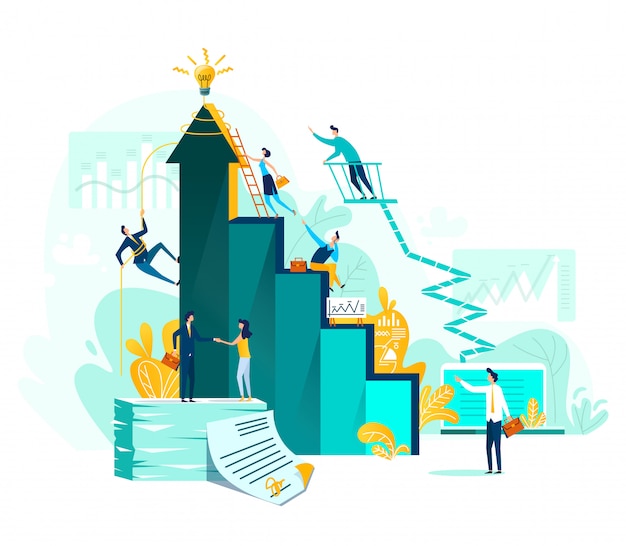 Zaključak 4: Postoji širok raspon aplikacija za upravljanje projektima i pohranu, s besplatnim i plaćenim planovima
Provjera znanja
2. Jedna od prednosti računalstva u oblaku je :

a.- Datoteke 
b.- Pomoć razvoju interneta
c.- Pojednostavljivanje stvari
Infrastruktura kao usluga (IaaS) također se naziva:

a.- Hardver kao usluga
b.- Informacija kao usluga
c.- Da li ne imati još Ime
3. Među alatima za upravljanje i timove koje imamo...

a.- Rapidshare
b.- Asana
c.- Google disk
5. Ova aplikacija u oblaku je dizajnirana s prijenosom datoteka na umu :

a.- WeTransfer
b.- OneDrive
c.- DropBox
4. Oblak je : _

a.- Javni
b.- Privatni
c.- Privatni i javni , sa hibridnim rješenjima
Provjera znanja
2. Jedna od prednosti računalstva u oblaku je :

a.- Datoteke 
b.- Pomoć razvoju interneta
c.- Pojednostavljivanje stvari
Infrastruktura kao usluga (IaaS) također se naziva:

a.- Hardver kao usluga
b.- Informacija kao usluga
c.- Da li ne imati još Ime
3. Među alatima za upravljanje i timove koje imamo...

a.- Rapidshare
b.- Asana
c.- Google disk
5. Ova aplikacija u oblaku je dizajnirana s prijenosom datoteka na umu :

a.- WeTransfer
b.- OneDrive
c.- DropBox
4. Oblak je : _

a.- Javni
b.- Privatni
c.- Privatni i javni , sa hibridnim rješenjima
JEDINICA 1: Rješenja u oblaku za otpornost
IZVORI
Salesforce ---- https://www.salesforce.com/mx/cloud-computing/

Amazon Web Services ---- https://aws.amazon.com/es/what-is-cloud-storage/

Backupeverything --- https://backupeverything.co.uk/what-are-the-important-features-of-cloud-storage/
Hvala ti !